Комплексный учебный курс:

«Основы духовно-нравственной культуры народов России»

Модуль: «Основы православной культуры»

Урок №13. Тема «Золотое правило этики»

Выполнила : Игнатьева Ольга Владимировна  

 учитель начальных классов I категории

МОУ «Вольно-Артёмовская ООШ»  Судогодского района
Цель урока – формирование у школьников мотива к нравственному поступанию,   к осознанному выбору жить по совести, понимая саму жизнь как бесценный дар, через знакомство с золотым правилом этики.
Задачи урока: 

развивать этические чувства, доброжелательность, отзывчивость.

честность, преданность, верность, уважительное и заботливое отношение к родителям и близким людям;

2) развивать навыки смыслового чтения текста различных жанров, умение строить речевое высказывание, слушать собеседника, вести диалог;

3) познакомить с нормами религиозной морали православных людей, разъяснить значение золотого правила этики для нравственного становления человека в личной жизни и в обществе, направить осознанный выбор ребёнка на выполнение золотого правила этики, учить понимать ценность жизни.
Структура урока
1.Организационный момент. Настрой на урок
2. Постановка проблемы, тема урока
3. Изучение нового материала
-работа с учебником
-инсерт
-работа со словарем
-работа по картине
4. Физ.минутка
5. Закрепление изученного материала
-работа в группах
-работа в парах, работа с пословицами
игра разведчики
тест «какой я?»
6.Рефлексия. Составление кластера
7. Домашнее задание
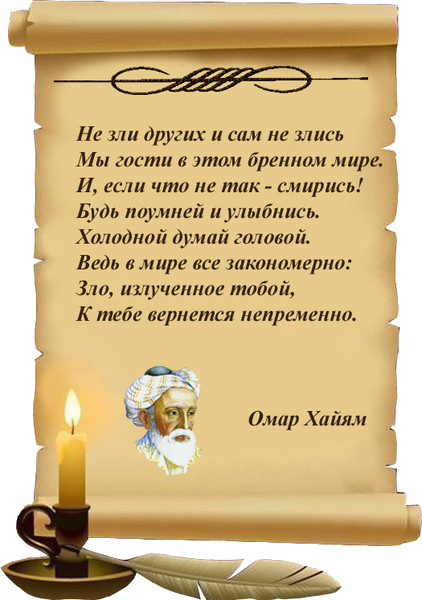 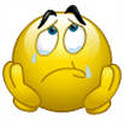 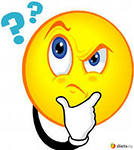 Грустное настроение
Задумчивое настроение
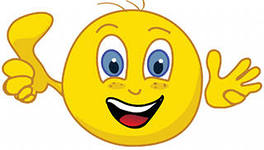 Радостное и позитивное настроение
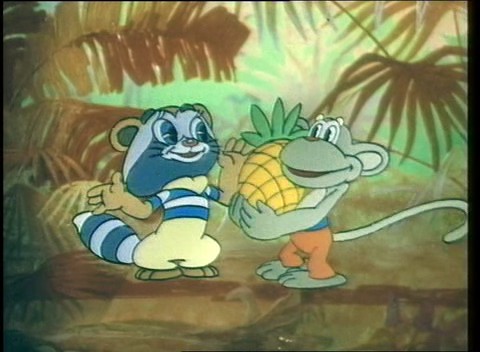 Какое словосочетание лишнее?
золотые руки
            золотое сердце 
                         золотое кольцо 
                                   золотое правило
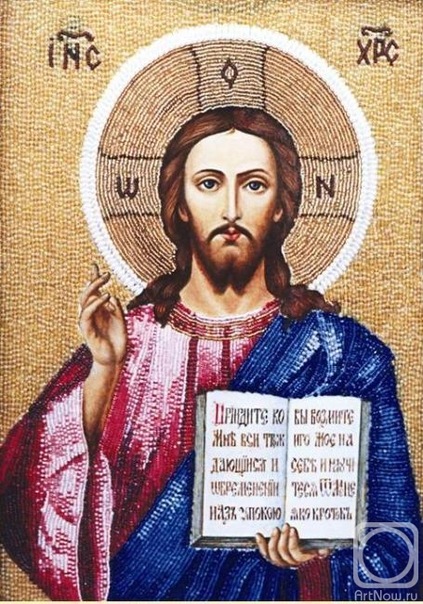 Христос сказал : «Итак, во всём, как хотите, чтобы с вами поступали люди, так  поступайте и вы с ними».
ИНСЕРТ
Условные обозначения:
+ «знаю»
V «совершенно новая информация»
? «не понял»
= «знал, но забыл»
Осуждение – это неодобрительное мнение,                                            порицание.

Неосуждение – это проявление милосердия к человеку

Сплетня – это слух о ком-нибудь или чём-нибудь, основанный на неточных, заведомо                                    неверных или нарочито измышленных                               данных

Заочно сплетничать – заниматься сплетнями за глаза,  в отсутствие человека.
В. Поленов. «Христос и грешница»
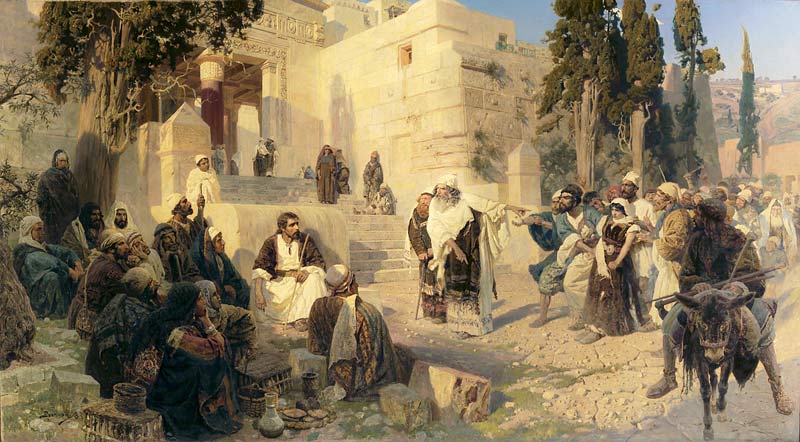 Не судите, да не судимы будете, ибо каким судом судите, таким будете судимы; и какою мерою мерите, такою и вам будут мерить. 

И что ты смотришь на сучок в глазе брата твоего, а бревна в твоём глазе не чувствуешь?

Лицемер! Вынь прежде бревно из твоего глаза, и тогда увидишь, как вынуть сучок из глаза брата твоего.

И так во всём, как хотите, чтобы с вами поступали люди, так поступайте и вы с ними.

Будьте милосердны, как и Отец ваш милосерд. 

Прощайте, и прощены будете.
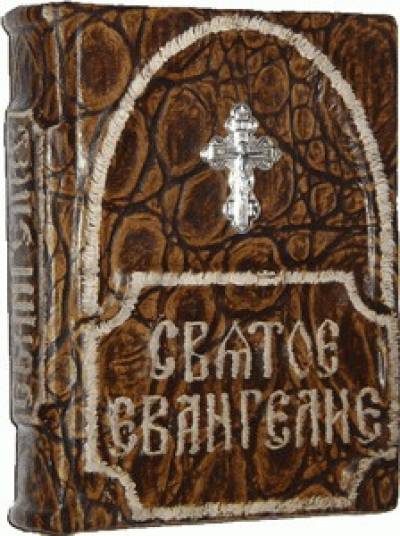 Тест «Какой  Я?»
1.Какие качества ты считаешь хорошими, а какие плохими? Напиши.____________________________________________________________________________________________________________________________________
2.Какие черты характера тебе мешают, а какие ты бы хотел приобрести?
Милосердный
Отзывчивый
Милосердный
Отзывчивый
Отзывчивый
Внимательный
Внимательный
Хорошие качества человека
Честный
Добрый
Добрый
Добрый
Не осуждает
Не сплетничает
Тактичный
Посеешь поступок – пожнёшь привычку.
           
Посеешь привычку – пожнёшь характер.
                   
 Посеешь характер – пожнёшь судьбу.
Сегодня я узнал ...
Было   интересно...                                                                                                           Теперь я буду ...                                                                                                               Я почувствовал,  что ...                                                                                                Я попробую ...                                                                                                             Меня удивило...                                                                                        Урок  дал мне для жизни ...                                                                                      Мне захотелось...
Подставляйте ладониЯ насыплю вам счастья.Есть источник бездонныйВ дождь, в грозу и ненастье.
Я насыплю вам счастья,Сколько вы захотите.Это всё в вашей власти.Ну берите, берите!
Нет конца и начала.Нет границ поперечных.Только вы, получая,Улыбнитесь сердечно.
И скажите кому-то,Просто доброе слово.Не лукавствуя мудро,Это счастья основа.
Не жалейте улыбок,Не жалейте участья.И средь бед и ошибокВы получите счастье!
Отдавать его будемТем, кому пожелаем.И, даря счастье людям,Мы счастливыми станем
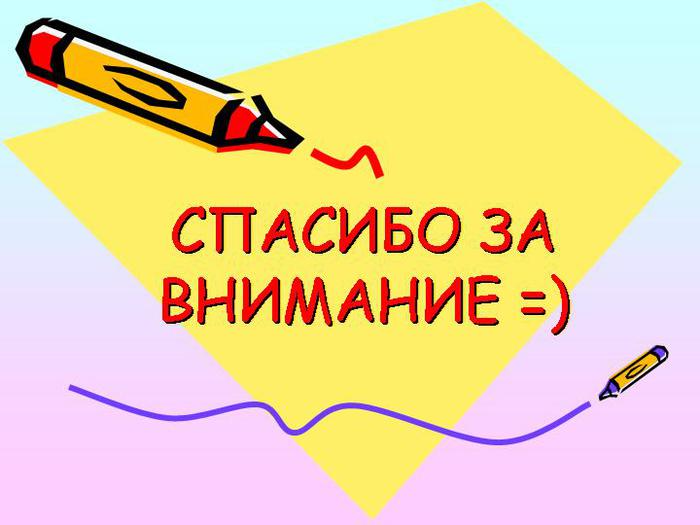